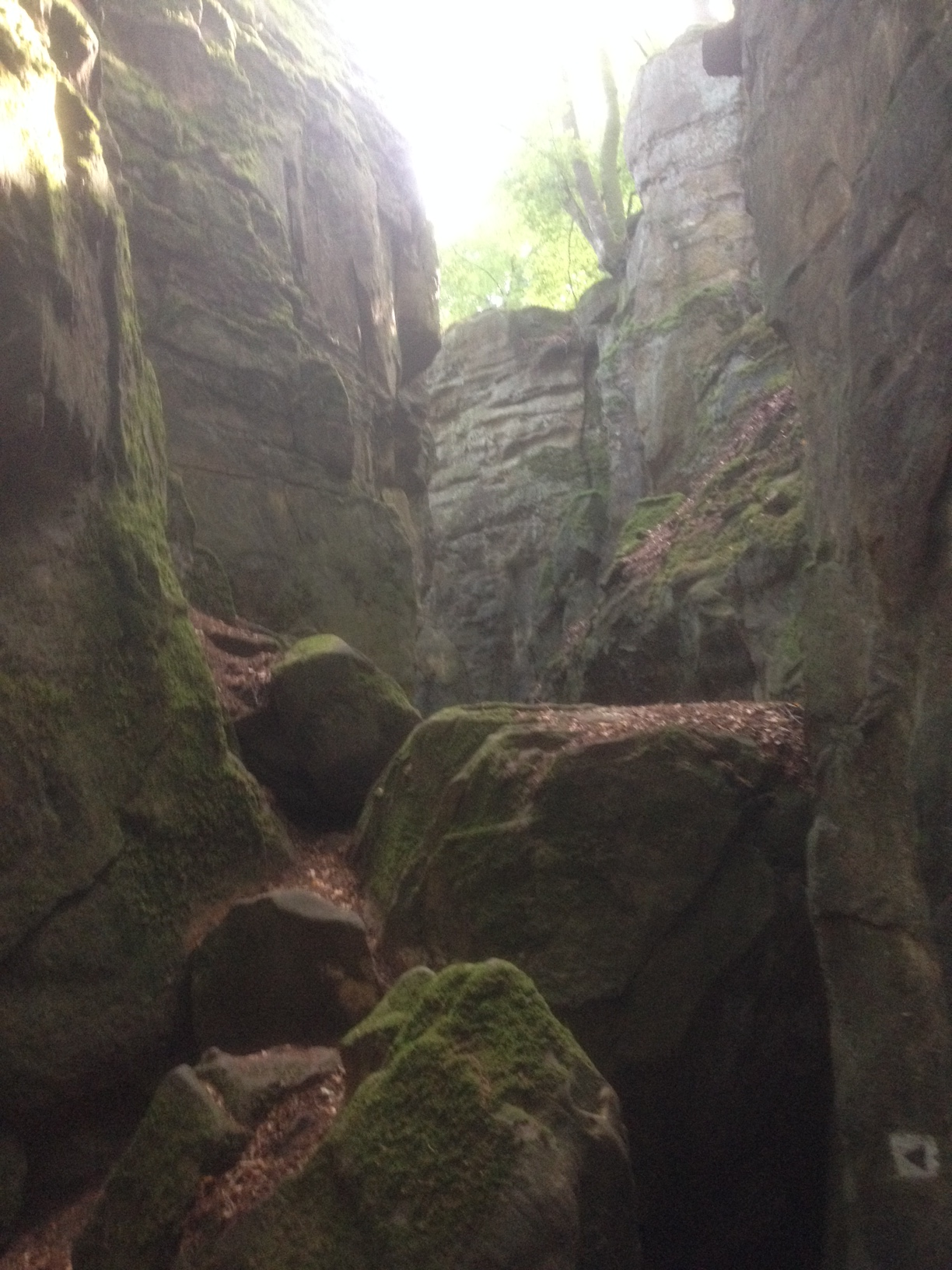 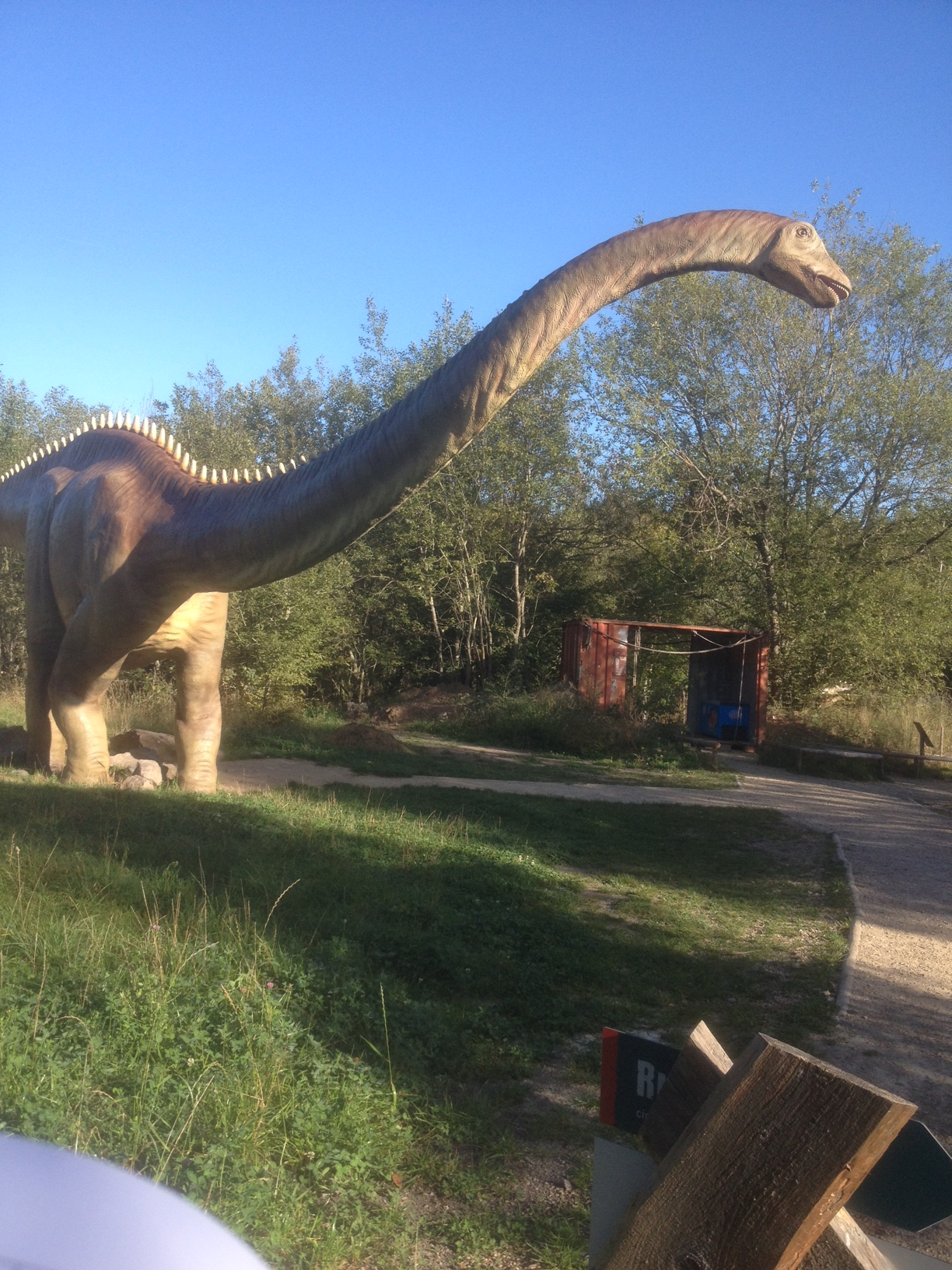 Recommendation:
Pursue and develop cross border co-operation and collaboration and explore the best adapted form of trans frontier co-ordination, including the formulation of common mid and long term development objectives and the reactivation of an intergovernmental committee, as appropriate.